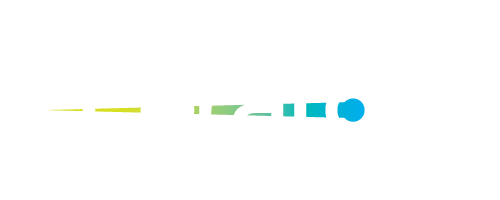 A Next Generation National Security Company
VISION
MISSION
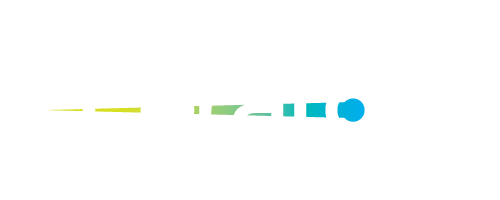 To be the company national security customers consistently rely on 
to solve their most daunting challenges, 
to create novel solutions supporting their most vital missions, and 
to manage their most valued assets
To protect and promote freedom around the world, by:

Securing our future
Connecting our world
Safeguarding our enterprise
Protecting our borders
Enabling commerce
Enhancing human knowledge
Protecting our citizens
Vision & Mission
Core Values Formed a Critical Foundation for Success
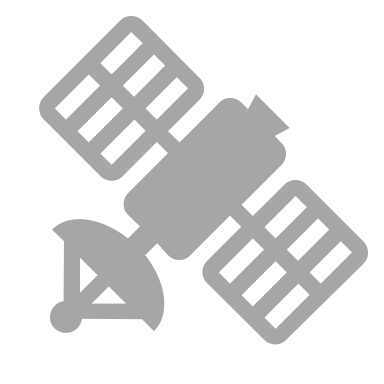 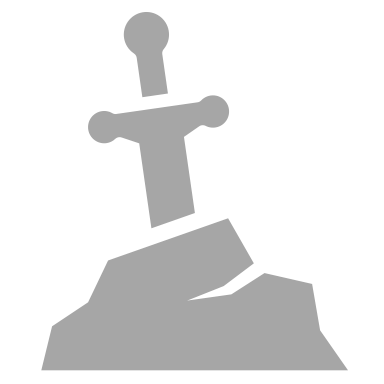 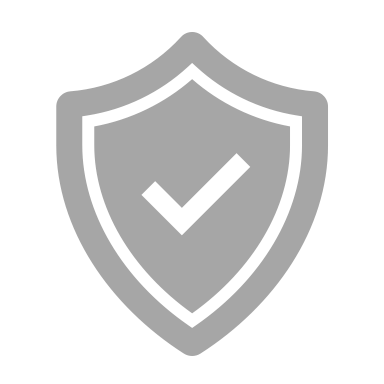 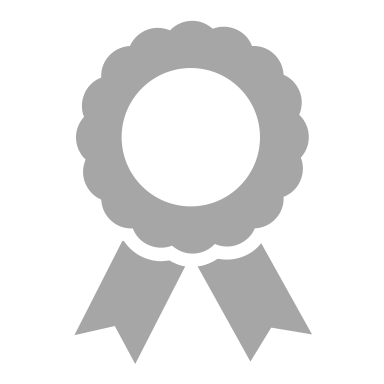 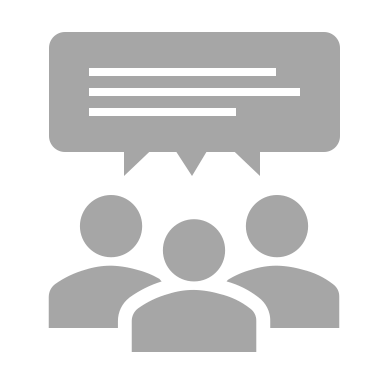 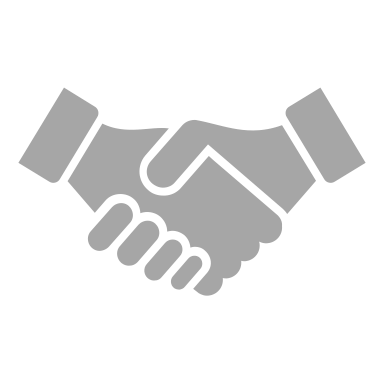 EXCELLENCE
INNOVATION
HONOR
RESPECT
TRUST
TEAM
Deliver excellence in
value and capability
Constantly innovate
Operate with 
integrity and trust
Honor those we serve
Maintain selflessness
for the team
Treat others with respect
We work relentlessly to obtain the highest quality results
We show initiative and creative thinking
We demand trust in every way from our leaders and our employees
We do not take lightly the responsibility we have assumed in supporting our national security
We give first to the team and expect nothing in return
We treat each other with courtesy, dignity and respect
We strive for excellence  through continuous improvement and flawless execution.
We challenge the status quo, embrace change, and solve problems through innovation, agility and creative thinking. We will engage in open debate, explore novel solutions, and continuously seek to better ourselves.
From the quality of our services, to the way in which we make decisions, customers and partners must be able to count on our trust. Trust is the currency of leadership, the pulse of a company, and the motto for a nation. We must trust each other, and our customers must trust us.
Our armed forces – soldiers, sailors, airmen and marines – have the courage to show up, to leave their families for something bigger than themselves. What they do for our nation is something bigger than ourselves, and through their services, we will pass on to our children the world's greatest nation, just like the one we got from those who gave so much before them.
Team success breeds personal success. We act for the team first, and for individuals, afterwards. Team is the sine qua non of mission and company success.
We encourage diversity, inclusion, and the value that is generated from disparate backgrounds and experiences.
About Peraton
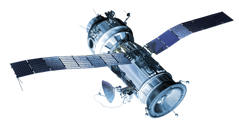 Impacting missions of consequence across the globe…
National intelligence collection, analysis & dissemination
Full spectrum cyber operations and information dominance
Space protection & resiliency
Secure, resilient global communications
Border and maritime security platforms
International coalition strike platforms
Hypersonic weapons
Foreign Affairs
Citizen health and safety
Mission-based enterprise IT modernization
…and deep into the far reaches of the galaxy
Human space exploration
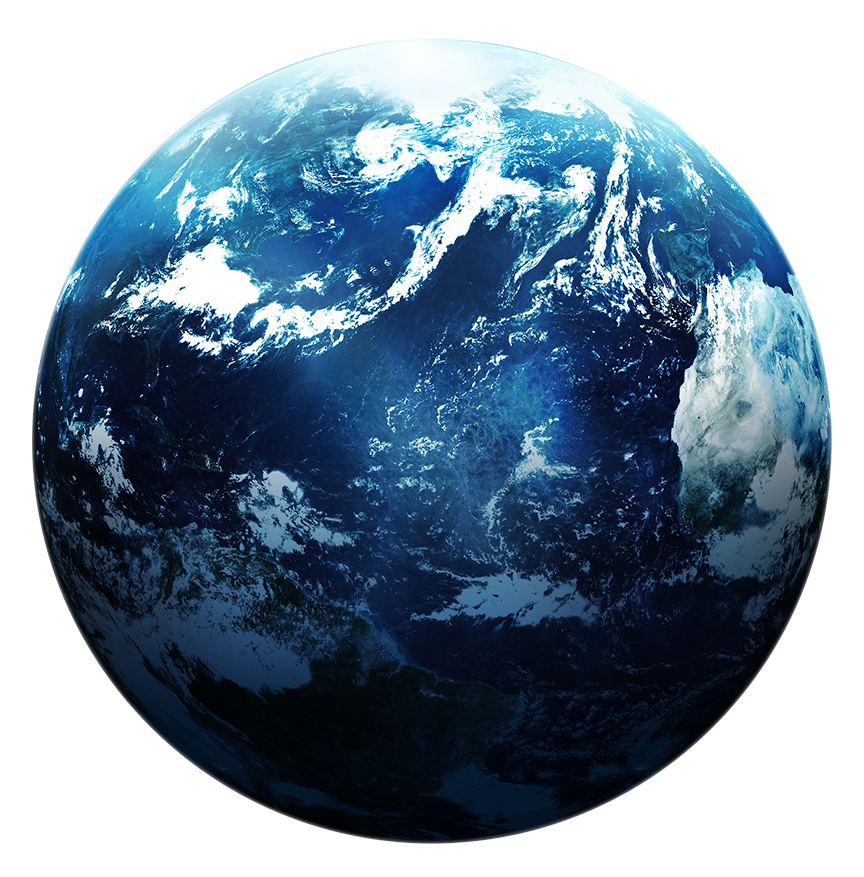 Creating A Next-Generation National Security Company
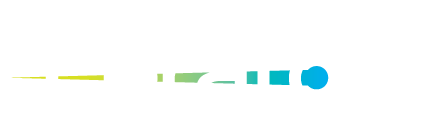 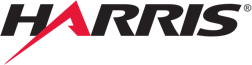 KEY HIGHLIGHTS
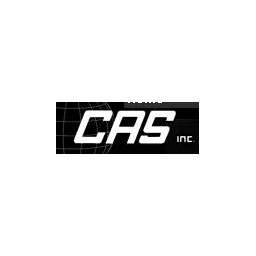 Top tier government services provider with diversified portfolio
Best in class margin performance
22,000 employees with deep technical talent across all domains
20,000 cleared employees with ~7,500 TS/SCI cleared across hundreds of special access programs
Mission capability integrator in national and global level missions of consequence
Patent portfolio of 470 leverageable patents
Enterprise IT qualifications to address any magnitude program
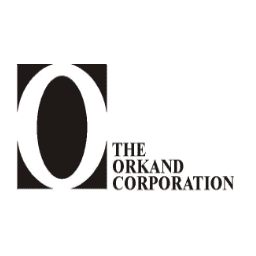 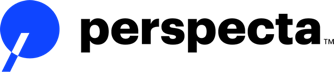 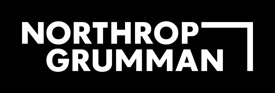 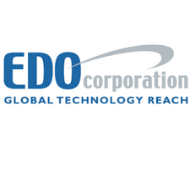 Defense
Intelligence
Space
Cybersecurity
Civilian
Homeland Security
Health
Risk Decision
Perspecta Labs
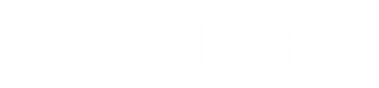 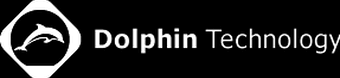 Integrated Mission
Support & IT
Solutions Business
Space Domain Awareness
Satellite Ground
Defense Cyber
Enterprise Services
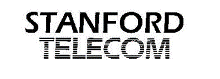 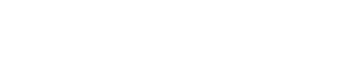 National Intelligence
Space Integration
Cyber Warfare
Homeland Security
Health Services
+
+
+
=
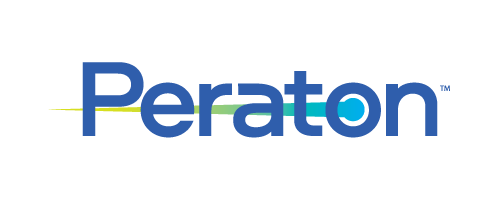 Mobile Services
Global Access
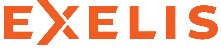 Space
Intelligence
Cyber
Defense
Homeland Security
Communications
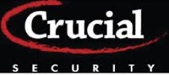 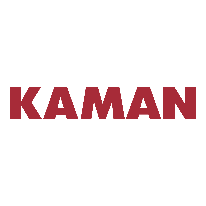 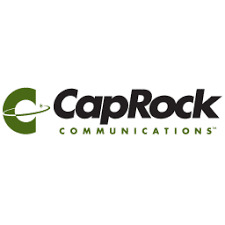 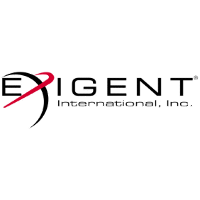 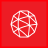 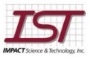 2021+…
2018
2019
2017
2021
Peraton
Peraton
Northrop Grumman
Northrop Grumman
Experienced Leaders With Customer & Mission Intimacy
Perspecta
Perspecta
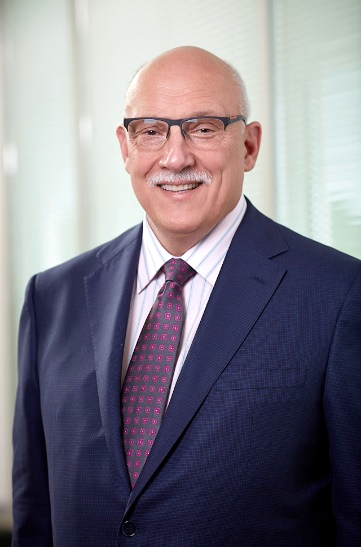 Stu Shea
President & 
Chief Executive
Officer, 
Board Chairman
Jim Winner
Executive VP
Chief Legal
Officer, General
Counsel, 
Board Member
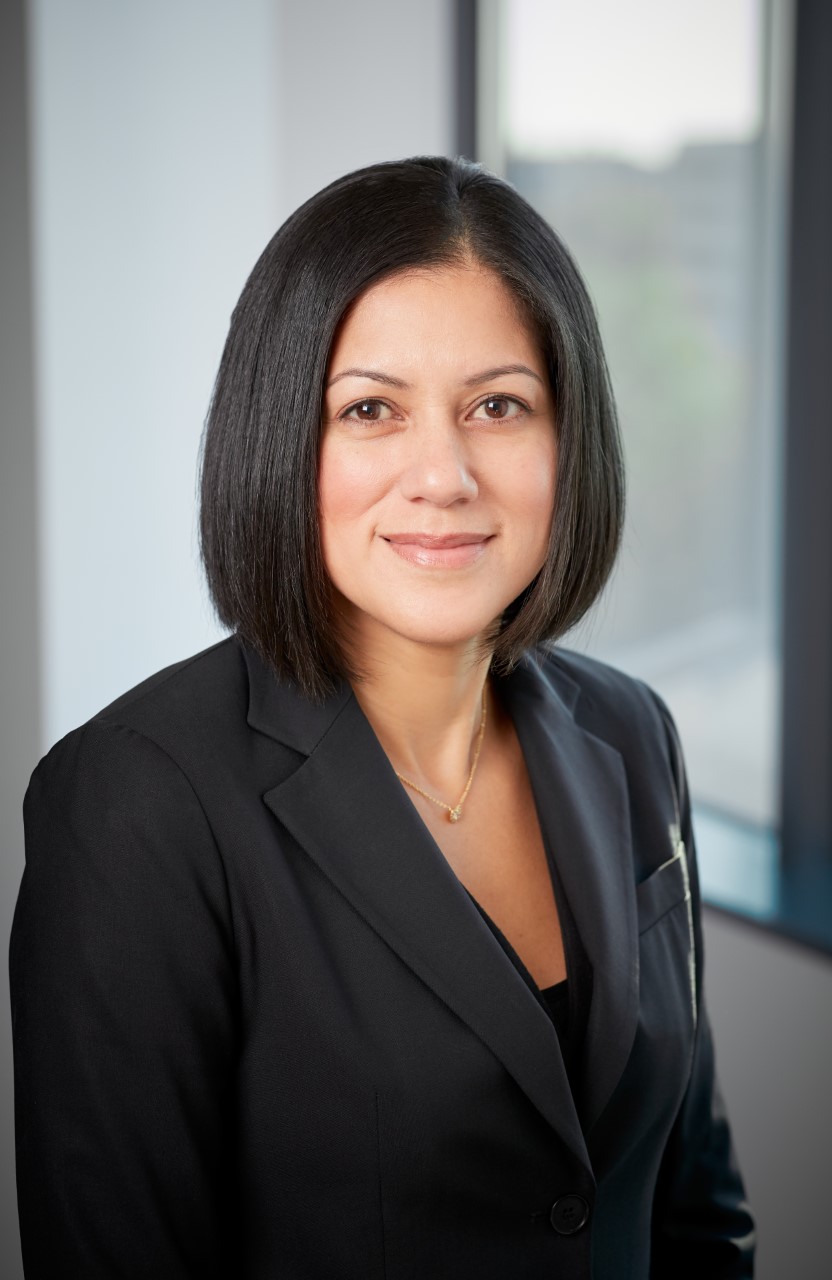 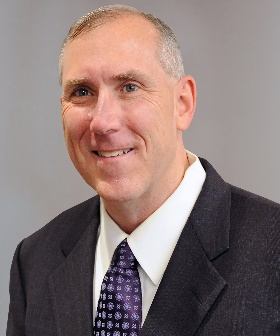 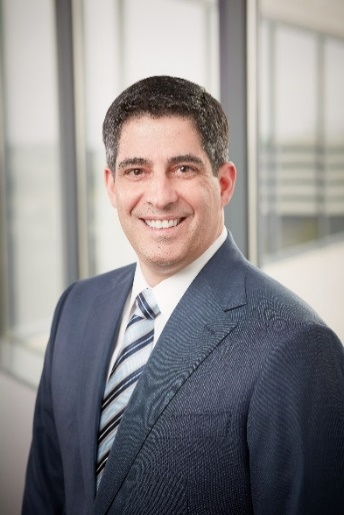 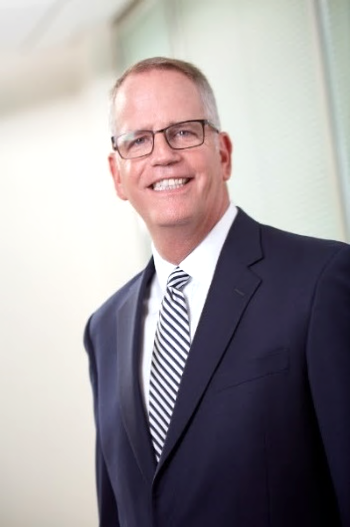 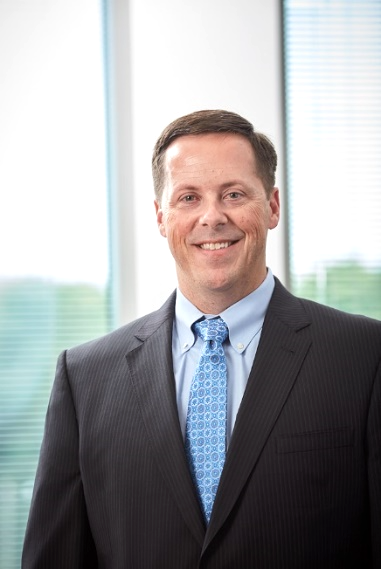 Jeremy Wensinger
Executive VP
Chief Operating
Officer,
Board Member
Laila Salguero
Vice President
Chief Human 
Resources Officer 
(acting)
John Kavanaugh
Executive VP
Chief Financial
Officer
Mike King
Executive VP
Chief Growth
Officer
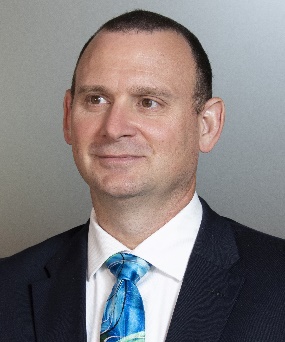 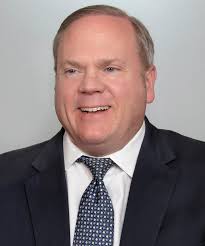 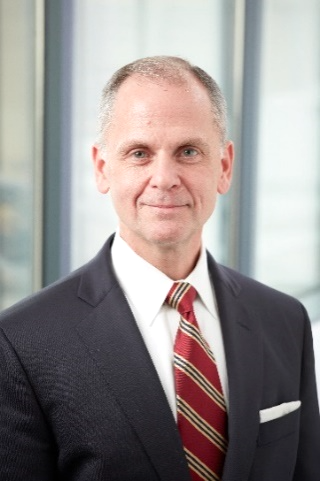 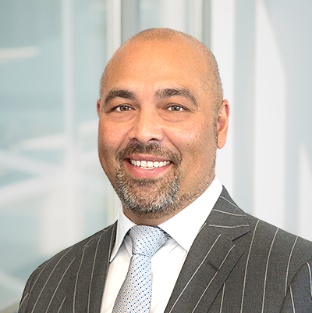 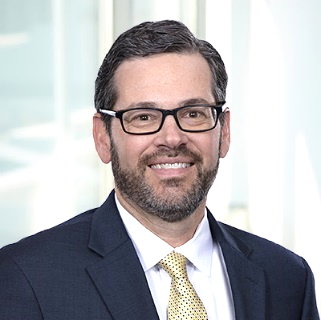 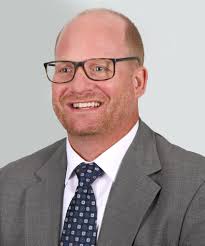 Tarik Reyes
President
Global Health &
Financial Solutions 
Sector
Rocky Thurston
President
Citizen Security & 
Public Services 
Sector
Damian DiPippa
President
Systems Engineering
Sector
Tom Afferton
President
Cyber Mission 
Sector
Jeff Bohling
President
Defense Solutions 
Sector
Dr. Roger Mason
President
Space & Intelligence 
Sector
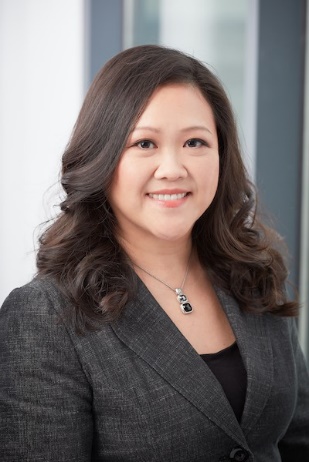 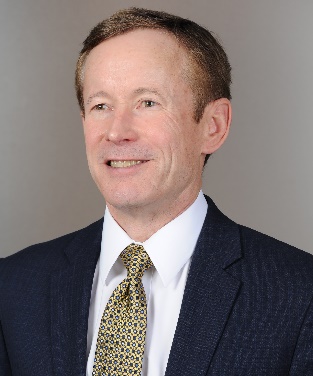 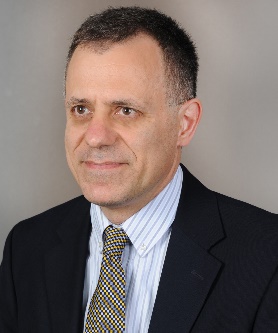 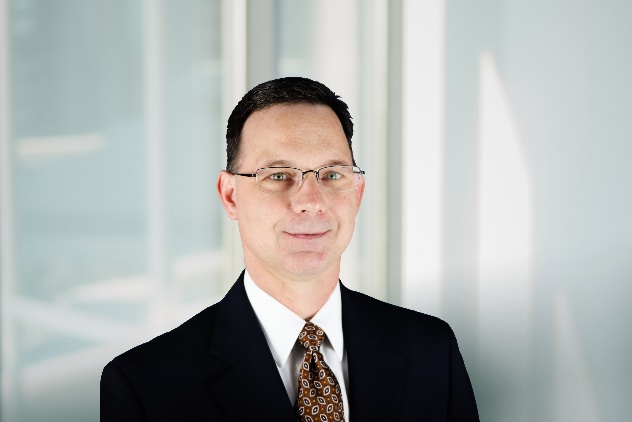 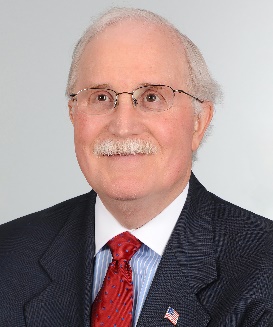 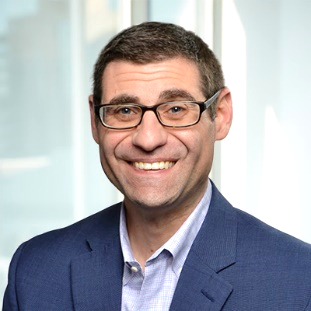 Jeremy Fremin
President
Strategic Resources 
International
Szu Yang
Senior Vice President
Chief Contracts
Officer
Ted Branch
Senior Vice President 
& GM
Navy & Marine Corps
Business Group
Barry Barlow
Senior Vice President
Chief Information
Officer (acting)
Dr. Petros
Mouchtaris
President
Peraton Labs
Chris Valentino
Senior Vice President
Chief Strategy 
Officer
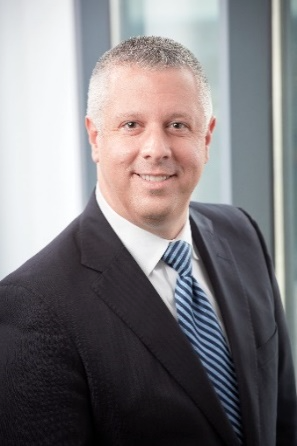 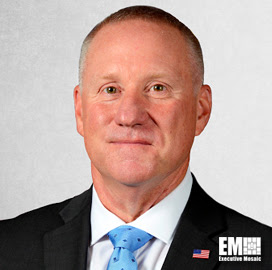 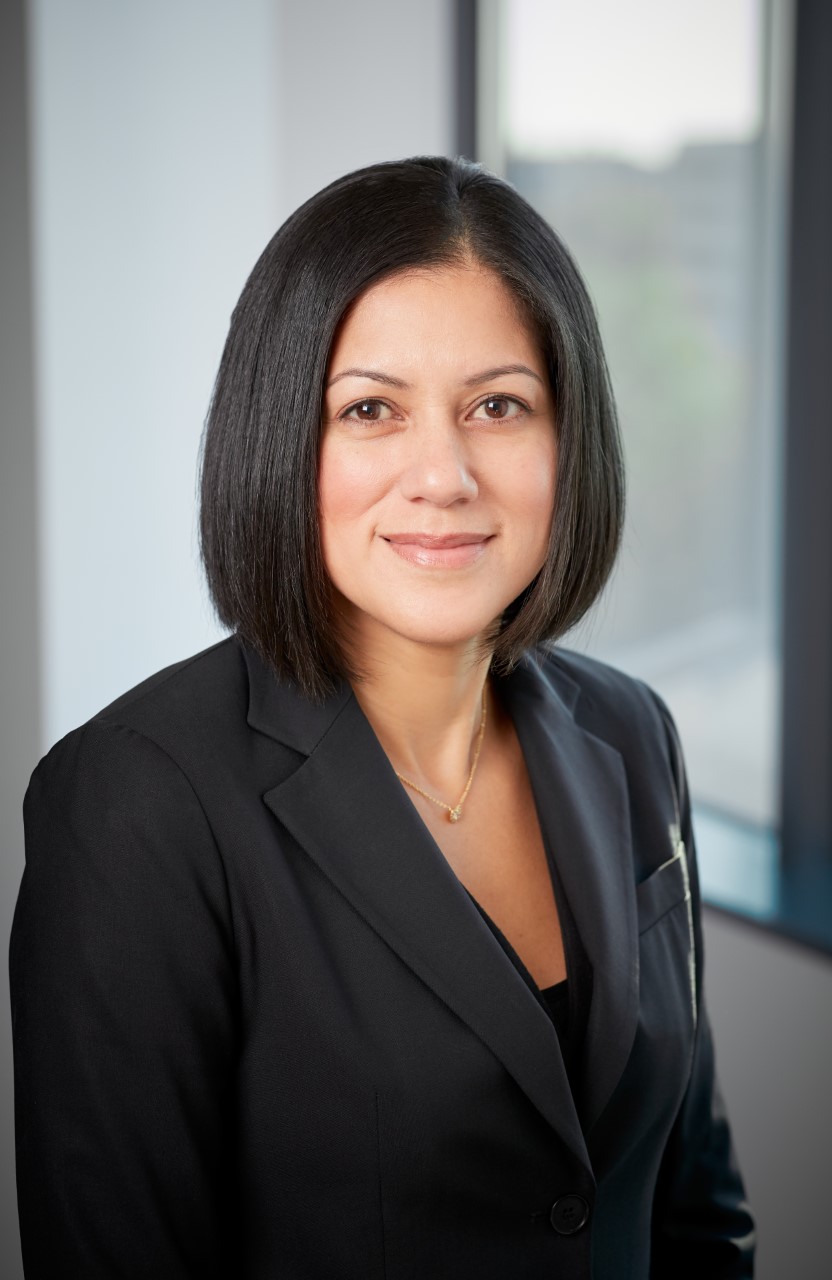 Lori Ellis
Vice President
Procurement
Mike Londregan
Senior Vice President
Chief Security
Officer
Matt McQueen
Senior Vice President
Chief Communications
& Engagement Officer
Laila Salguero
Vice President
Chief Diversity, Equity
& Inclusion Officer
PF Peraton (+ NG Mission IT + Perspecta) at a Glance
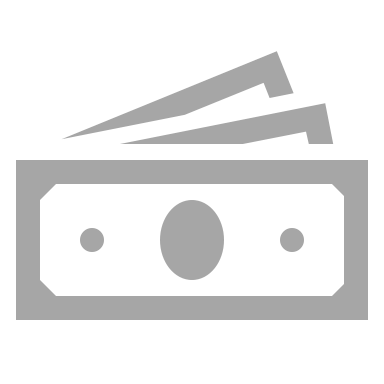 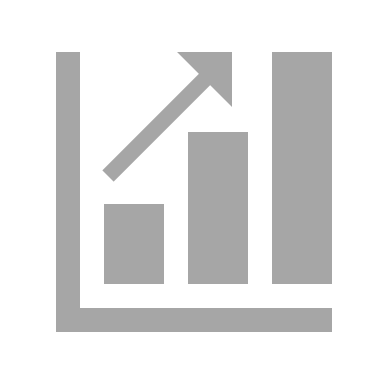 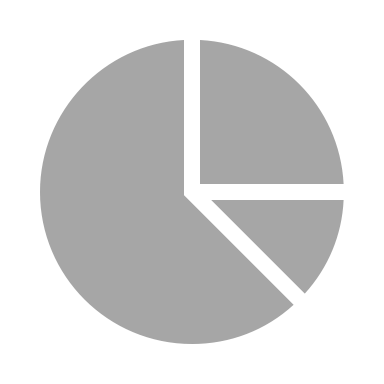 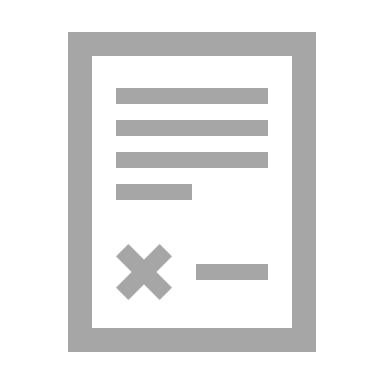 1.6x
Book-to-Bill
(LTM 9/30)
~$7.0B / ~$24.4B
Revenue1 / Current Backlog
~40% / 25% / 35%
CP / T&M / FP
Contract mix2
~90%
Revenue from
prime contracts
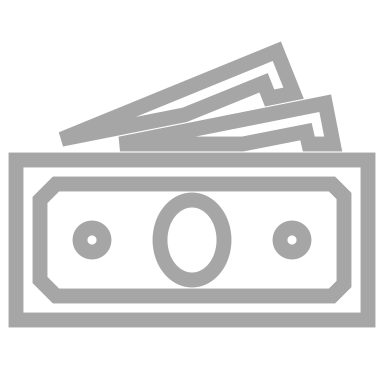 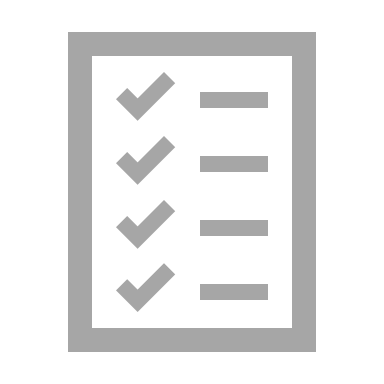 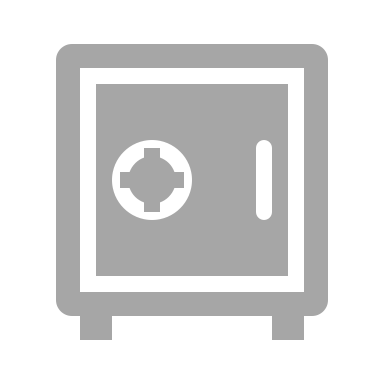 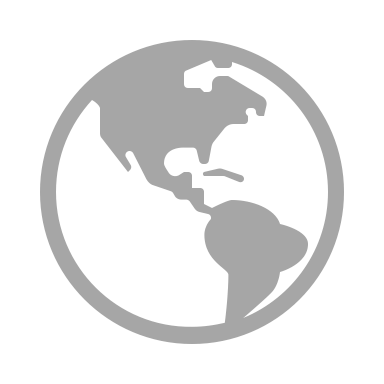 73
Locations
worldwide
~$200B
3-Year
Qualified pipeline
775,000 ft2
SCIF & SAPF facilities
~150 / ~1,550
IDIQ vehicles / contracts
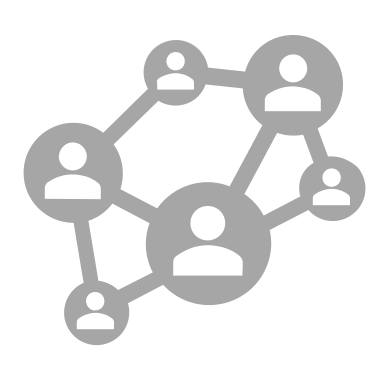 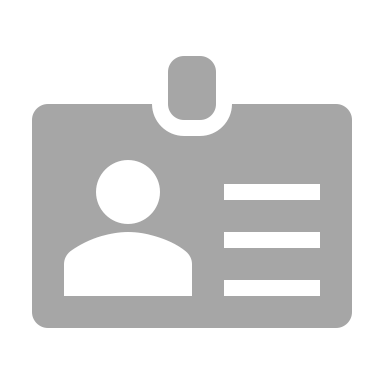 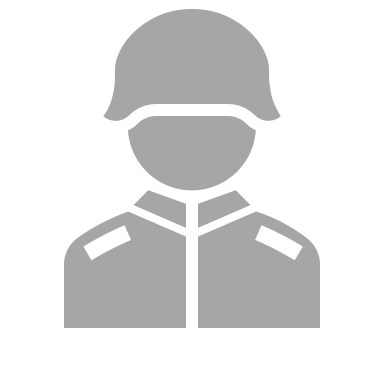 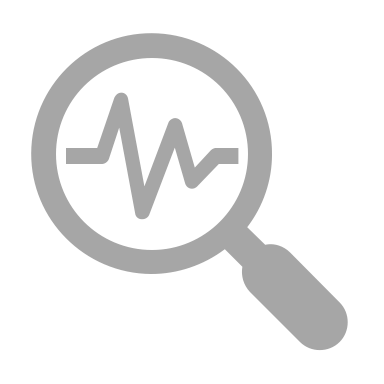 ~22,000
Employees
~75%
Cleared direct employees
~7,500 TS/SCI
19.8%
Military Veterans
~470
Patents
1-LTM as of 9/30/2020
2-Excludes NGEN and some SETA contracts
What Does it Mean to be a Mission Capability Integrator?
Successful integration of:
A world class team of professionals
With a deep knowledge of our customers, their mission, and how they uniquely operate
An ecosystem of proven processes and tools specific to the needs of a customer and their mission
And complete capability development, from exploratory R&D, to quick response capabilities (QRC), to full responsibility for delivering a major development program
Motivated by the success of the mission
Accomplished by our agility, ingenuity, commitment, innovation, and being unafraid of the impossible
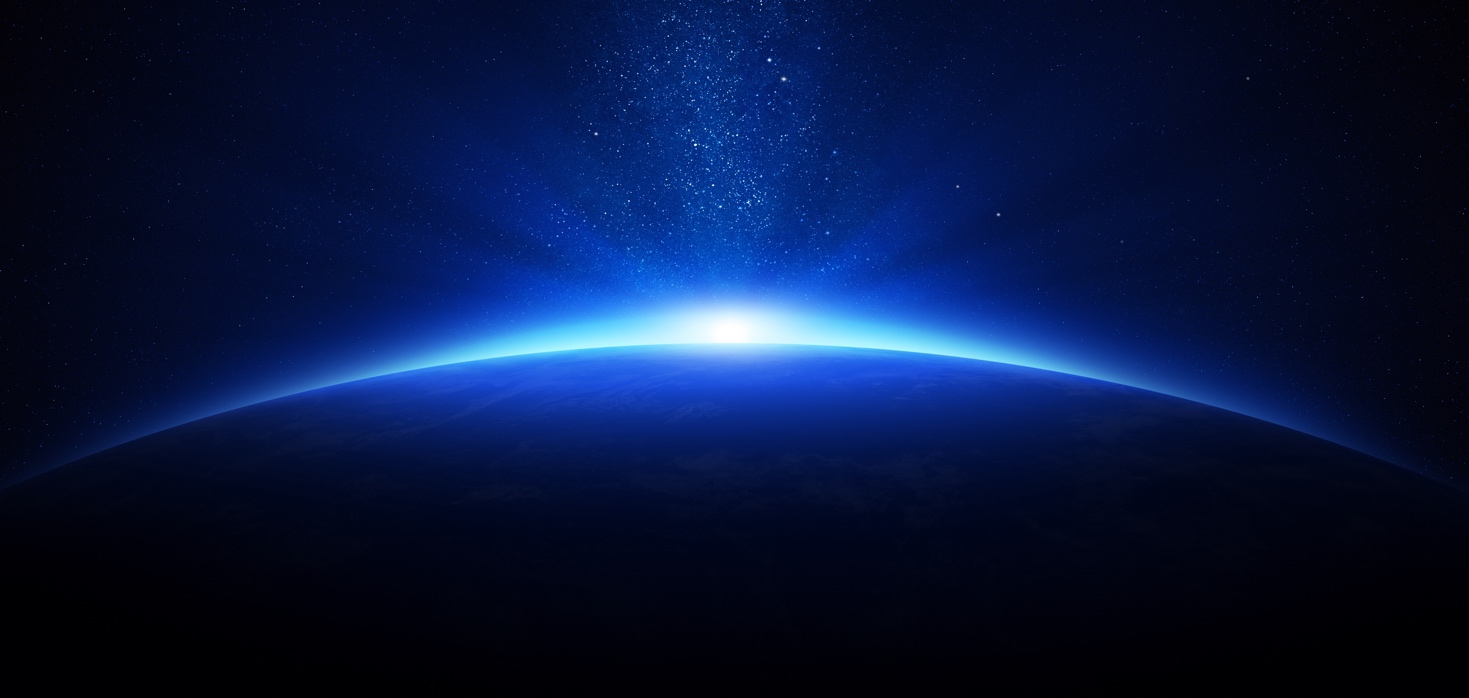 Combined to Solve Missions of Consequence
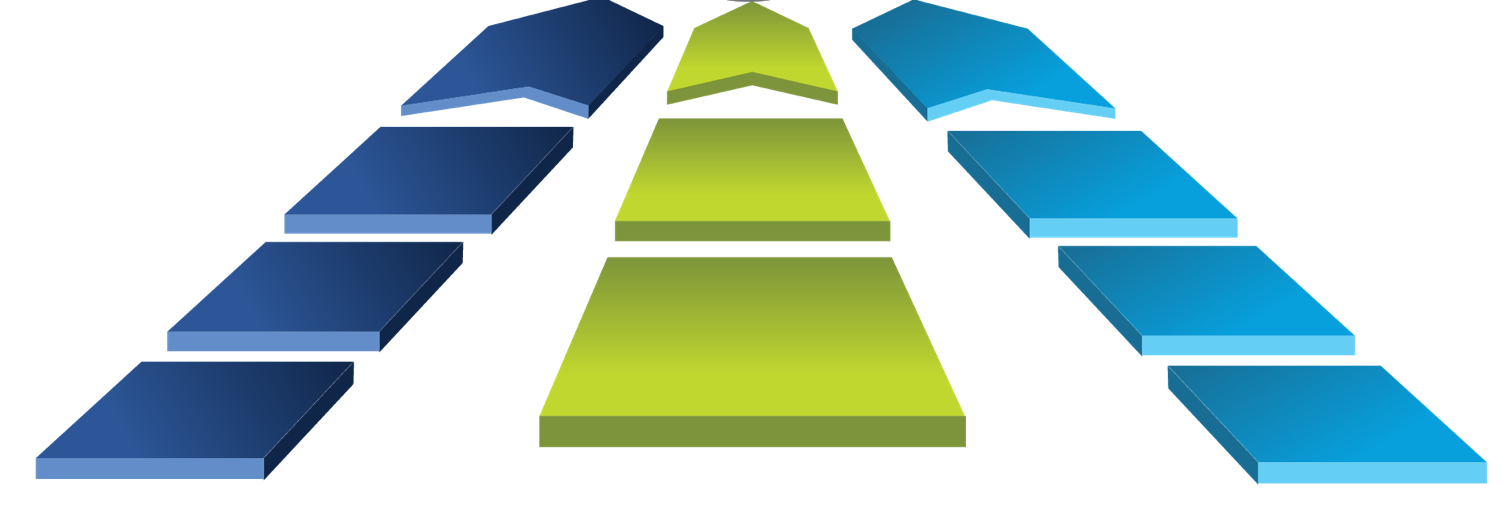 Thought Leadership
Major Acquisition Programs
Ecosystem
Quick Reaction Capability
Mission Operations
People
Component, Systems & Subsystems
Engineering & Analytic Support
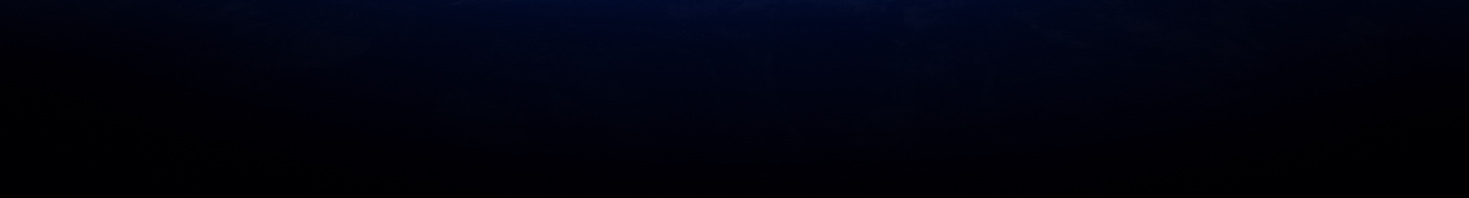 Tools & Processes
R&D and Prototypes
Mission Experience
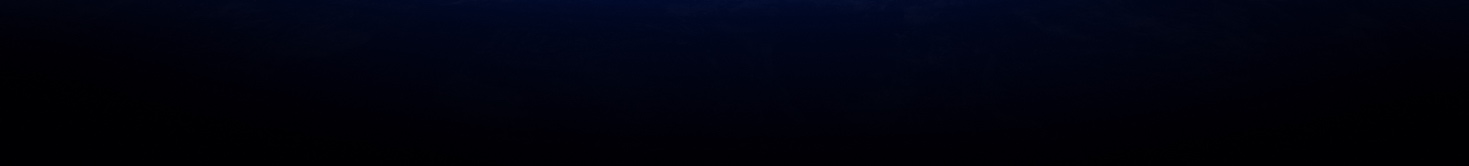 Customer Understanding
Ecosystem
Full Range of Capabilities
Elements of a Mission Capability Integrator
Serving high consequence missions on a global scale
Worldwide intelligence collection, processing, storage and secure dissemination
Space protection & resiliency, indications & warning
Technical collection, QRC, reverse engineering
Offensive / defensive cyber operations, information operations & digital forensics
Hypersonic weapons testing, telemetry modeling
Strategic weapons modeling & simulation 
Intelligence threat assessments & foreign affairs
Secure, global communications services over satellite, terrestrial, and mobile networks
Digital transformation of large-scale enterprise IT
Avionics maintenance & logistics
Spectrum engineering & electronic warfare
Chem/Bio informatics
Advancing global public health, synthetic biology and medical research 
Protection of citizens through development and maintenance of public safety systems
Supporting responses to global pandemics and other public health events including COVID-19, Ebola, AIDS, H1N1, hurricanes and SARS
Air, Maritime and Space operations centers
Integrated logistics support for critical national and international security 
Innovative R&D in cyber, machine learning, artificial intelligence, electronic warfare, mobility & wireless, sensor integration, and optics, photonics and quantum computing
Peraton delivers on National Security’s most daunting challenges, the most vital missions, and the most valued assets
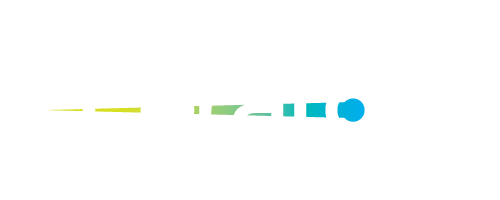 Protecting and Promoting Freedom Around the World
#DoTheCantBeDone